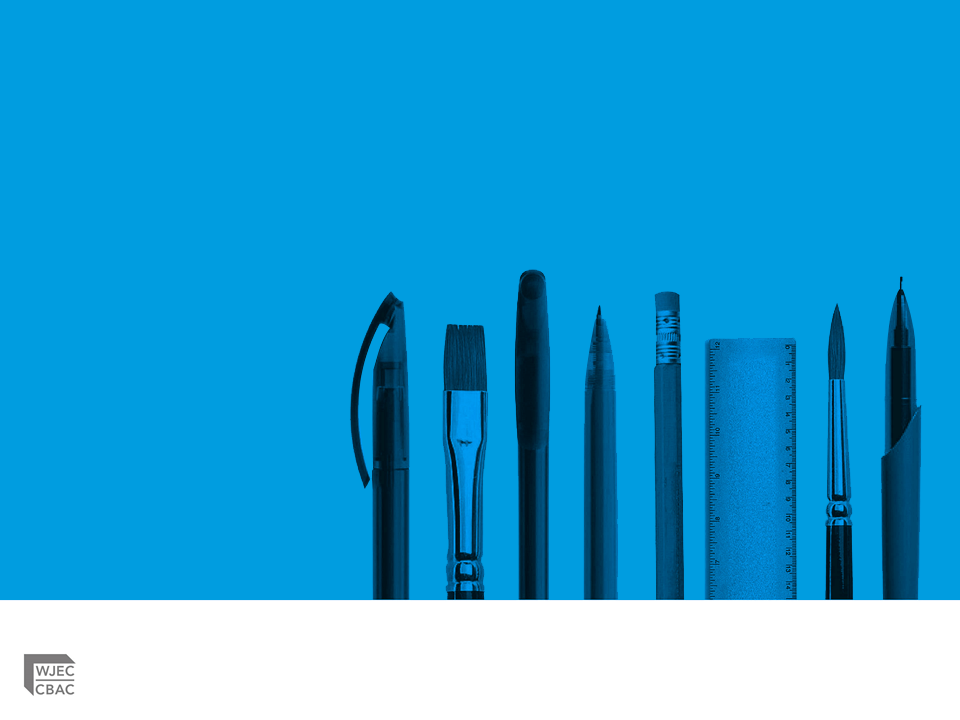 WJEC GCE English Language and Literature

Unit 4
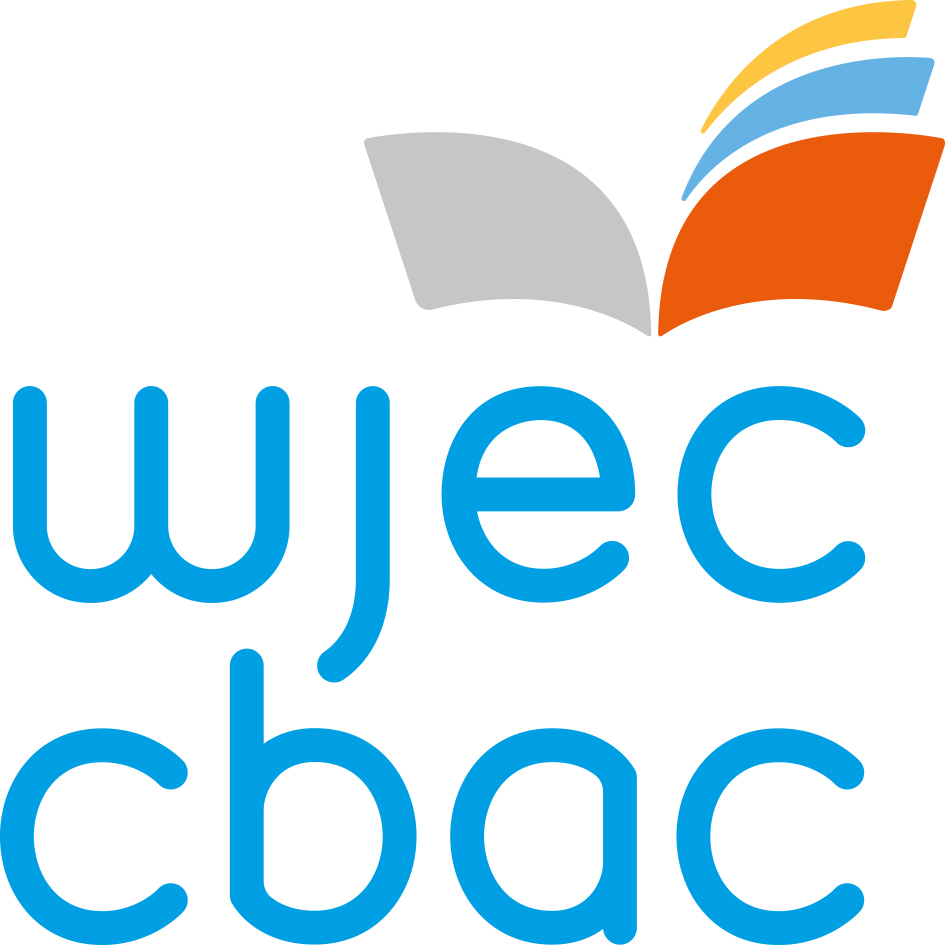 Overview of Unit
Section A: Comparative analysis of unseen texts (60 marks)
The question will include a shared theme or topic e.g. in 2017: 
Compare and contrast the presentation of women in Texts A-C
One text will be a poem. One text will be spoken and transcribed
One hour   AO1 : 15 marks     AO2 : 15 marks    AO4 : 30 marks

Section B: Prose study (open book) (60 marks)
One essay from a choice of 5 questions
Questions will cover themes, relationships and techniques
One hour  AO1 : 15 marks     AO2 : 15 marks    AO3 : 30 marks
[Speaker Notes: Simplified version of the AOs
AO2 is the ‘bread and butter’ of the specification.  Threads through everything they write.  Focussed analysis rather than narrative is essential]
Key issues from Unit 4 report
Section A   Unseen texts
Organisation of the response (AO1  AO4)
Quality of introductions and conclusions (AO1  AO4)
Developing links  (AO4)
Range of analytical approaches (AO1  AO2)

Section B   Prose study
Range and integration of contextual factors  (AO3)
Using the ‘open book’ (AO2)
Selection of episodes for close analysis (AO1  AO2)
Range of approaches – linguistic and literary (AO1  AO2)
[Speaker Notes: Simplified version of the AOs
AO2 is the ‘bread and butter’ of the specification.  Threads through everything they write.  Focussed analysis rather than narrative is essential]
Key issues from Unit 4 report
Section A   Unseen texts
Organisation of the response (AO1  AO4)
Quality of introductions and conclusions (AO1  AO4)
Developing links  (AO4)
Range of analytical approaches (AO1  AO2)

Section B   Prose study
Range and integration of contextual factors  (AO3)
Using the ‘open book’ (AO2)
Selection of episodes for close analysis (AO1  AO2)
Range of approaches – linguistic and literary (AO1  AO2)
[Speaker Notes: Simplified version of the AOs
AO2 is the ‘bread and butter’ of the specification.  Threads through everything they write.  Focussed analysis rather than narrative is essential]
Section A: Unseen texts
AO4 : 30 marks        Explore connections across texts
Organisation of the response (AO1  AO4)
Quality of introductions and conclusions (AO1  AO4)
Developing links  (AO4)

KEY ADVICE:
Answer the question
Summer 2017: Compare and contrast the presentation of women in Texts A-C
Text A: extract from Vanity Fair 
Text B: the poem ‘Any Woman’ 
Text C: speech by Hillary Clinton
[Speaker Notes: Simplified version of the AOs
AO2 is the ‘bread and butter’ of the specification.  Threads through everything they write.  Focussed analysis rather than narrative is essential]
Planning and question focus
similarities and differences                     spelling!
common themes?                     CONTENT  ATTITUDES                 woman (s) women (pl)
                                            TONE

       Compare and contrast the presentation of women in Texts A-C
                                              how shown?         
important differences                  choose e.g.s for close analysis             individually or collectively? 
why do they differ?                to explore links                                       in what roles/relationships?
                                                                                          where? when?                                                              
               GENRE  VIEWPOINT  TIME                                                        power and control
                      PURPOSES  AUDIENCES
[Speaker Notes: Simplified version of the AOs
AO2 is the ‘bread and butter’ of the specification.  Threads through everything they write.  Focussed analysis rather than narrative is essential]
Compare and contrast the presentation of women in Texts A-C
REPORT
‘. . .keys to success on AO4 are: careful reading, firm question focus, prioritising meanings and organising the essay around connections. Some candidates try too hard to find similarities, when differences and distinctions might be easier and more convincing to explore.’ 

‘Using connections between texts as an organising principle is recommended. Allowing 10-15 minutes for reading and annotation will help connections to emerge. Responses built around similarities and differences are the most successful, since they are organised to address the comparative element.’

‘Showing understanding of the influence of contextual factors is not rewarded separately on Section A. Nevertheless, they are important. As long as contextual comment is part of a comparison it will gain credit.’
[Speaker Notes: Simplified version of the AOs
AO2 is the ‘bread and butter’ of the specification.  Threads through everything they write.  Focussed analysis rather than narrative is essential]
Getting started
REPORT (AO4)

‘Successful introductions always show evidence of thorough reading, focus on the question set and start to address the comparative element of the question in a meaningful way.’ 

‘At the bottom of the range, some candidates appeared to have embarked on writing before reading the texts carefully or considering the possible range of connections between them.’

See Examples 1 and 2
[Speaker Notes: Simplified version of the AOs
AO2 is the ‘bread and butter’ of the specification.  Threads through everything they write.  Focussed analysis rather than narrative is essential]
Treading water
Very generalised openings are unhelpful

Example 1
‘The three texts all have the theme of women in common and use linguistic and literary techniques to convey their ideas. There are some similarities between their views but also some differences, which might be because they were written for different purposes and audiences’. 

Example 2
e.g. ‘In texts A, B and C women are presented in both simular and different ways, these may be either positive or negative depending on the writers veiws and  opinions.’

Now see examples 3 and 4
[Speaker Notes: Simplified version of the AOs
AO2 is the ‘bread and butter’ of the specification.  Threads through everything they write.  Focussed analysis rather than narrative is essential]
Diving in   AO1   AO2   AO4
Example 3
‘The continuous prose, the poem and Clinton’s speech all highlight both the strengths of women and the sexism they often endure. The novel and the poem were both produced in the 1800s or early 1900s, when women across the globe had very few constitutional rights. Although when Clinton was speaking much later in 1995, the treatment of women had improved in many countries, prejudice and oppression were still rife in many others.’
Example 4
‘ Text A presents the protagonist Becky and married women generally as both submissive and manipulative. This is partly a humorous view as the extract is from a satirical novel. Text B presents women in a more assertive manner, although again within a domestic setting, as the foundations of a functioning household and family. Text C also expresses the importance of women, emphasising their contributions both in and beyond the domestic sphere. As the First Lady of America and a strong feminist, Hillary Clinton focusses on the oppressive nature of societies which deny women the same rights and opportunities as men.’
[Speaker Notes: Simplified version of the AOs
AO2 is the ‘bread and butter’ of the specification.  Threads through everything they write.  Focussed analysis rather than narrative is essential]
Using the framework
‘Some candidates had obviously been advised to use a systematic framework approach. The framework is a useful device to remind candidates of the range of features they should aim to cover but using it as an essay plan can result in the identification of purpose, audience, structure, form, lexis and syntax without referring to meaning’
See example 5
Example 5
‘Text A is written in three paragraphs of continuous prose, with direct speech from the Captain and to show the thoughts of his wife. Text B has six quatrains, mostly with alternate rhyme and iambic tetrameter rhythm. Hillary Clinton in Text C uses stressed syllables to emphasise important points and varies her intonation to suggest her attitude to the topic.’
[Speaker Notes: Simplified version of the AOs
AO2 is the ‘bread and butter’ of the specification.  Threads through everything they write.  Focussed analysis rather than narrative is essential]
Summary of advice for Section A
Timed practice is strongly recommended.

Careful and thorough reading of the texts must be the first priority.

Practise introductions. Dissuade candidates from writing out the text descriptors or repeating the question.

Encourage organisation based on linking texts through content, meanings, attitudes, contexts and genres.
[Speaker Notes: Simplified version of the AOs
AO2 is the ‘bread and butter’ of the specification.  Threads through everything they write.  Focussed analysis rather than narrative is essential]
Section B: Prose study
AO1 : 15 marks
AO2 : 15 marks
AO3 : 30 marks
   Demonstrate the significance and influence of the contexts in which
    the texts are produced and received 

Key issues from Unit 4 report
Range and integration of contextual factors  (AO3)
Using the ‘open book’ (AO2)
[Speaker Notes: Simplified version of the AOs
AO2 is the ‘bread and butter’ of the specification.  Threads through everything they write.  Focussed analysis rather than narrative is essential]
Choices
Novels in order of popularity:
The Color Purple
The Handmaid’s Tale
Tess of the D’Urbervilles
Great Expectations
Emma
2017 questions in order of popularity:
the causes and presentation of suffering
the main character’s relationships with other characters
education and learning
themes and issues established in the opening
houses and homes
[Speaker Notes: Simplified version of the AOs
AO2 is the ‘bread and butter’ of the specification.  Threads through everything they write.  Focussed analysis rather than narrative is essential]
REPORT (AO3)
‘Including a range of contextual factors (AO3) was essential for a respectable mark on Section B. Clearly, in some centres, this had been impressed upon candidates and reinforced until every response had at least some basic reference to context and the strongest featured integrated informed evaluation at every stage of the response.
 In a few centres, only one or two mentioned any contextual factors at all. Overlooking the context altogether meant that even if they wrote and analysed well they could not possibly gain more than half marks.’ A candidate achieving a secure band 4 for AO1 and AO2 would end up with a disappointing 22/60.’

A list of starting points for context appears in the AO3 section of the mark scheme
[Speaker Notes: Simplified version of the AOs
AO2 is the ‘bread and butter’ of the specification.  Threads through everything they write.  Focussed analysis rather than narrative is essential]
Starting points for each novel
These appear in the Mark Scheme. See Resources. For example, for The Color Purple:
[Speaker Notes: Simplified version of the AOs
AO2 is the ‘bread and butter’ of the specification.  Threads through everything they write.  Focussed analysis rather than narrative is essential]
Teaching Context: sharing good practice
Choose a novel you teach, have taught, will teach or know well:
TASK
Choose or invent two or three practical ideas for teaching context for this novel
Focus on teaching and learning rather than content -  HOW rather than WHAT 
Many of these ideas should work for any literary text

My examples are. . . .
At the start
Student presentations on important topics (excluding biography)
For revision
Mini-whiteboard quiz on the writer’s life; cloze exercise on key facts
[Speaker Notes: Simplified version of the AOs
AO2 is the ‘bread and butter’ of the specification.  Threads through everything they write.  Focussed analysis rather than narrative is essential]
Summary of advice for Section B AO3
Make sure that students are thoroughly conversant with the AO weightings. 
 Introduce contextual topics alongside the teaching of the text.
 Ensure that knowledge of dates is accurate. ‘When it was written’ or ‘in that time’ will not do. 
The contextual material has to be learned and candidates should be reminded of its importance, preferably through having practice essays AO marked.
Insist on introductions which link the topic with at least one contextual factor.
Practise integrating different contextual factors with the analysis of key episodes in the novel.
[Speaker Notes: Simplified version of the AOs
AO2 is the ‘bread and butter’ of the specification.  Threads through everything they write.  Focussed analysis rather than narrative is essential]
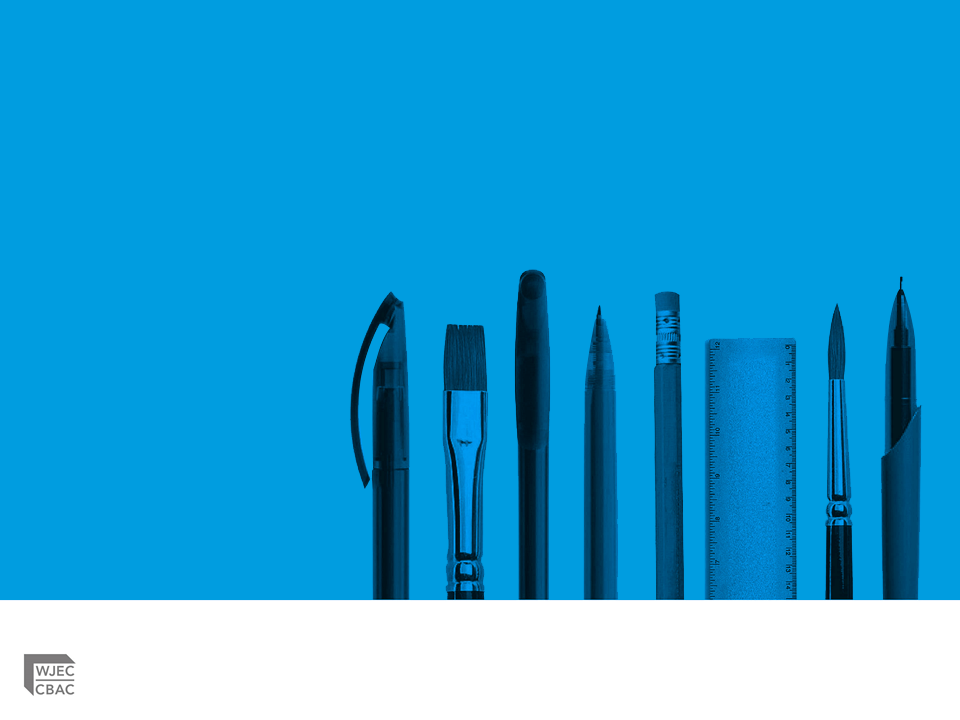 Cwestiynau? | Any Questions?
Cysylltwch â’n Swyddogion Pwnc arbenigol a thîm cefnogaeth weinyddol eich pwnc os oes gennych unrhyw gwestiynau.


gceenglish@wjec.co.uk

@wjec_cbac
@cbac_wjec

cbac.co.uk
wjec.co.uk
Contact our specialist Subject Officers and administrative support team for your subject with any queries.
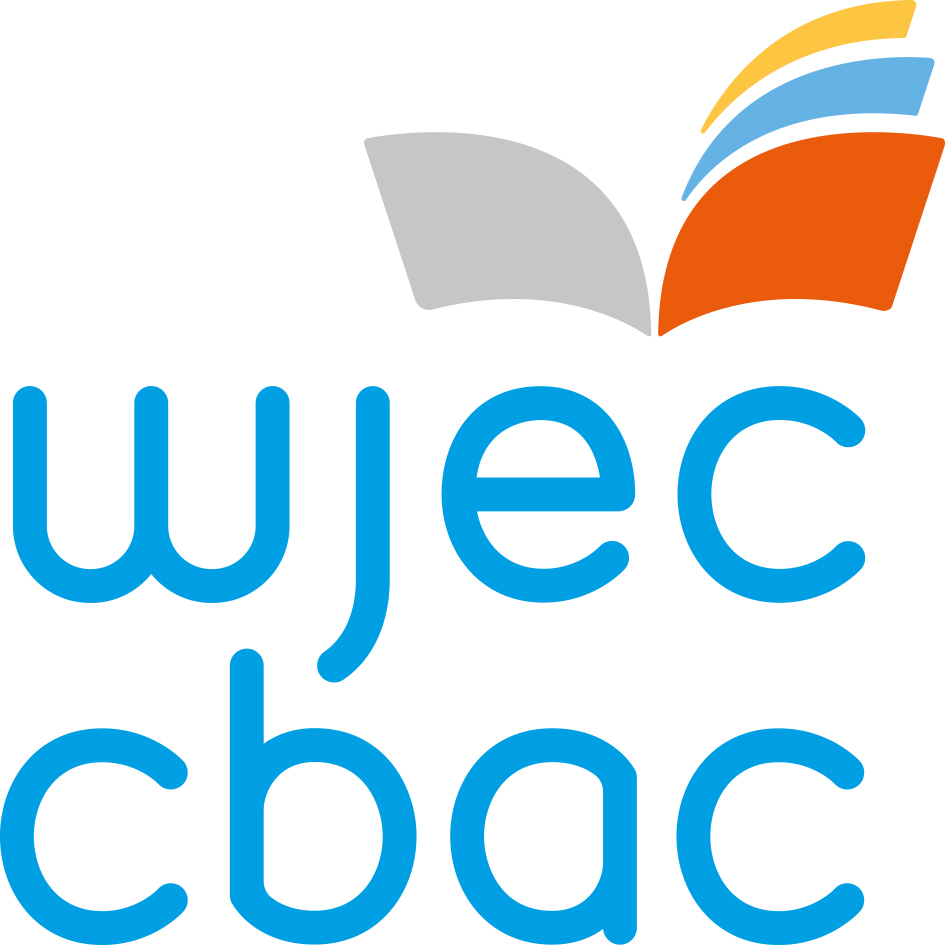